Integers and Absolute Value
Ms. Linton
7/31/14
DO NOW (5 min)
Look at the two columns of numbers:








Based on these lists, define an integer
Integers
2
-3
190,000
9
-129
Not Integers
3.1
-9/2
-1.9
7/19
Definitions
Integer= A whole number that can be positive or negative  
Example
Integers in Our World
1. How far the Yellowstone River falls could be represented by a _________ integer.
2. How far the mist rises could be represented by a _________ integer.
3. The height of the Sears Tower in Chicago could be represented by a ________integer.
4. The number of feet below Lake Michigan the base of the White Sox Stadium is dug could be represented by a _________ integer.
Absolute Value
How is absolute value represented?
Number line activity
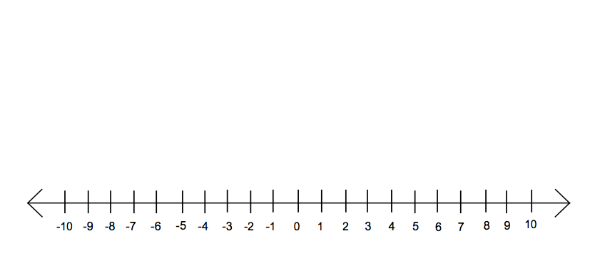 Definitions
Absolute value= The distance a value is from zero
Example
Definitions
Additive Inverse= Two numbers whose sum is zero are additive inverses of one another.
Example
Homework
WS